ỦY BAN NHÂN DÂN QUẬN LONG BIÊN     TRUỜNG MẦM NON THẠCH CẦU
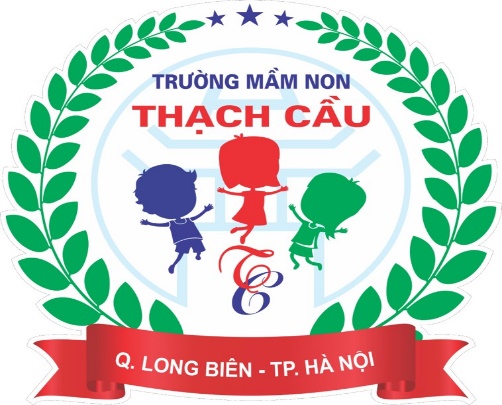 Đề tài : Dạy trẻ cách chào hỏi, cảm ơn, xin lỗi
Lứa tuổi: 5 – 6 tuổi
Lớp: Mẫu giáo lớn A2
Giáo viên: Nguyễn Thị Kim Chi
GIÁO DỤC NẾP SỐNG
 THANH LỊCH
Năm học: 2023 - 2024
1. ỔN ĐỊNH TỔ CHỨCBÀI HÁT “Con chim vành khuyên”
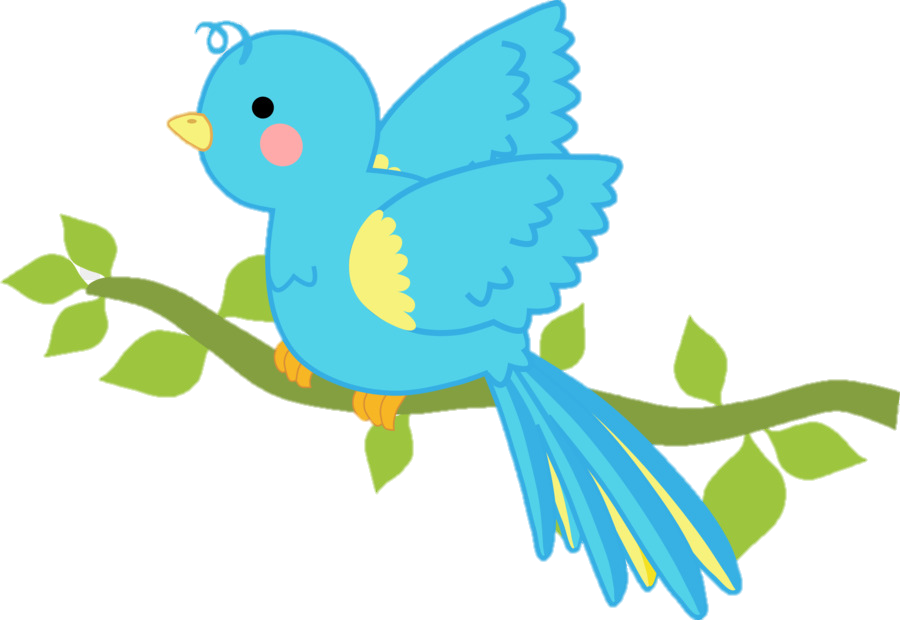 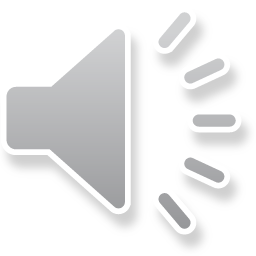 2. NỘI DUNG CHÍNH
Dạy trẻ cách chào hỏi, cảm ơn, xin lỗi
Vì sao phải nói cảm ơn, xin lỗi?
Đối tượng cần chào hỏi là ai?
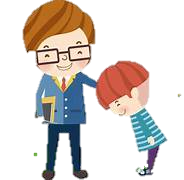 Chúng mình cùng thực hiện nhé?
Hành động đó được thể hiện như nào?
Mời các bé cùng xem câu chuyện
 “Bài học đầu tiên của Gấu con”
Khi muốn vào rừng chơi cùng các bạn, Gấu con đã làm gì? Xin phép mẹ trước khi đi chơi cho thấy Gấu con là  bạn Gấu như thế nào?
Gấu con không may làm rơi giỏ nấm của bạn Sóc, Gấu con đã điều gì với bạn Sóc? Gấu con nói như vậy có đúng không?
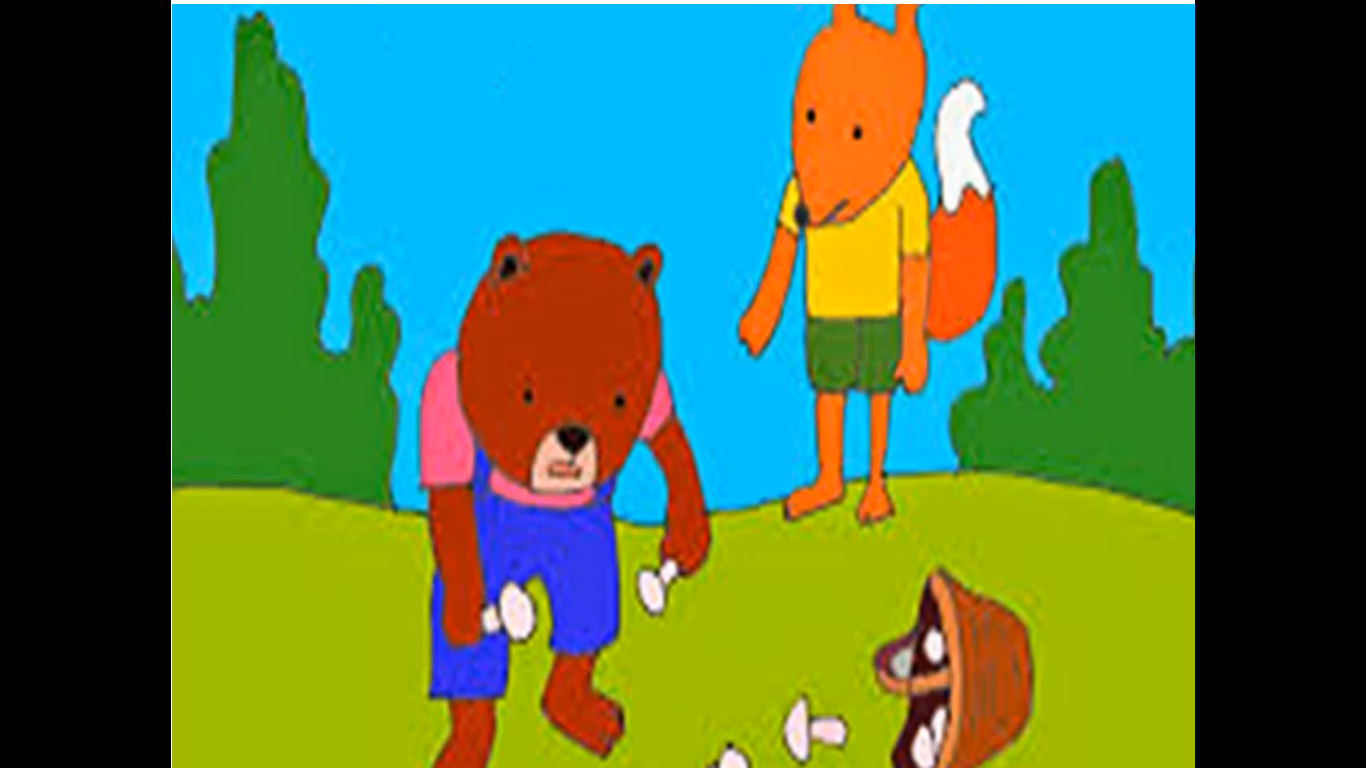 Khi được bác Voi cứu ra khỏi hố sâu, Gấu con nói như thế nào với bác Voi? Bạn Gấu con nói như thế có đúng không?
Theo các con tại sao lại phải lễ phép chào hỏi người lớn?
Theo các con, khi nào chúng ta cần nói lời xin lỗi và khi nào chúng ta cần nói lời cảm ơn?
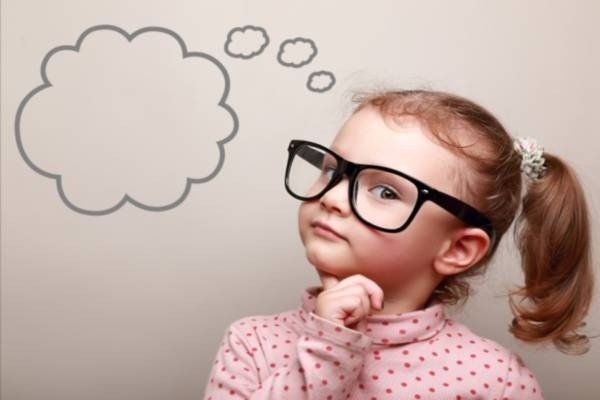 Giáo dục: Lời cảm ơn và xin lỗi là vô cùng quan trọng trong cuộc sống của chúng ta. Khi các con biết lễ phép, nói lời cảm ơn và xin lỗi đúng lúc sẽ khiến mọi người càng yêu quý và giúp đỡ các con nhiều hơn. Nói lời cảm ơn khi được giúp đỡ hay lời xin lỗi vì các con làm sai điều gì thì đó là những hành động tốt đẹp và dũng cảm đấy. Vì thế chúng mình hãy cùng nhau học lễ phép, học nói lời cảm ơn và xin lỗi nhé!
Trò chơi vui nhộnMời các bé cùng đến với trò chơi “Giải câu đố”
Cách chơi như sau: Bạn Gấu con sẽ ra những câu đố và nhiệm vụ của các bé là hãy bấm chọn vào đáp án các con cho là đúng nhé!
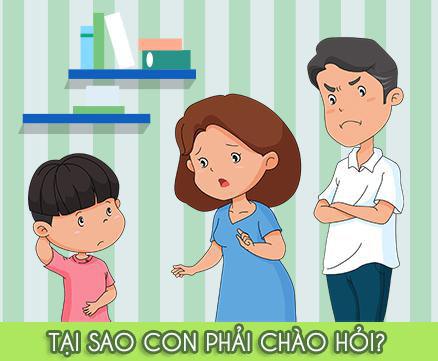 Bạn Gấu con muốn tìm hình ảnh “lễ phép”. Các bé hãy bấm chọn đáp án đúng nào
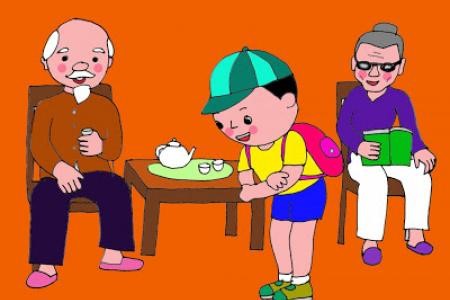 Bạn Gấu con muốn tìm hình ảnh “Nói lời cảm ơn”. Mời các bé chọn đáp án đúng
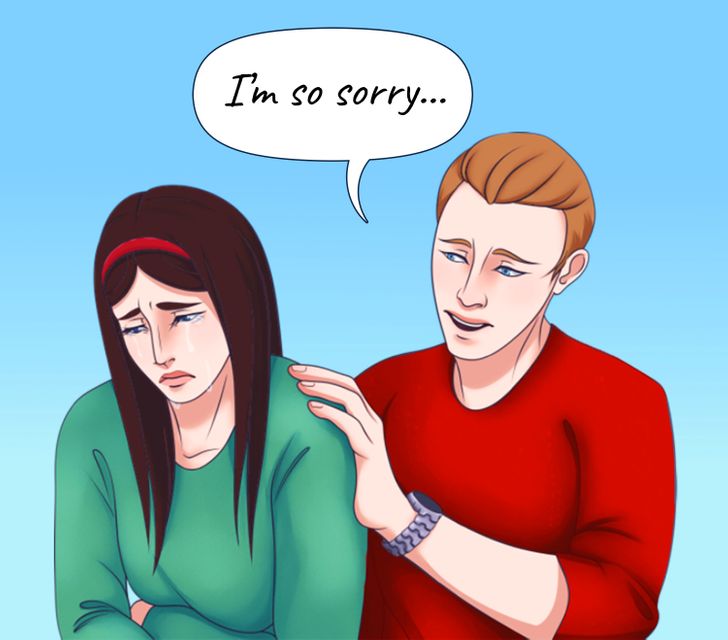 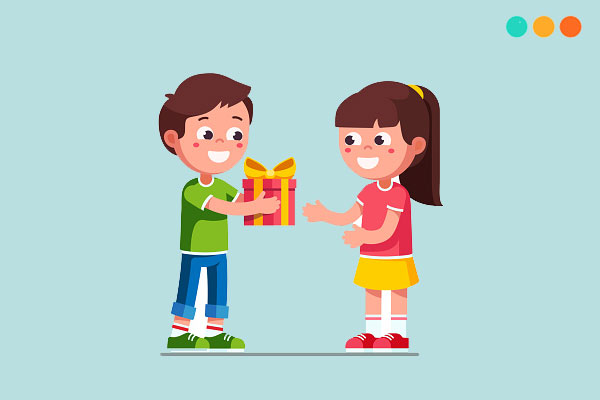 Bạn Gấu con muốn tìm hình ảnh “Nói lời xin lỗi”. Bé hãy chọn đáp án đúng nhé
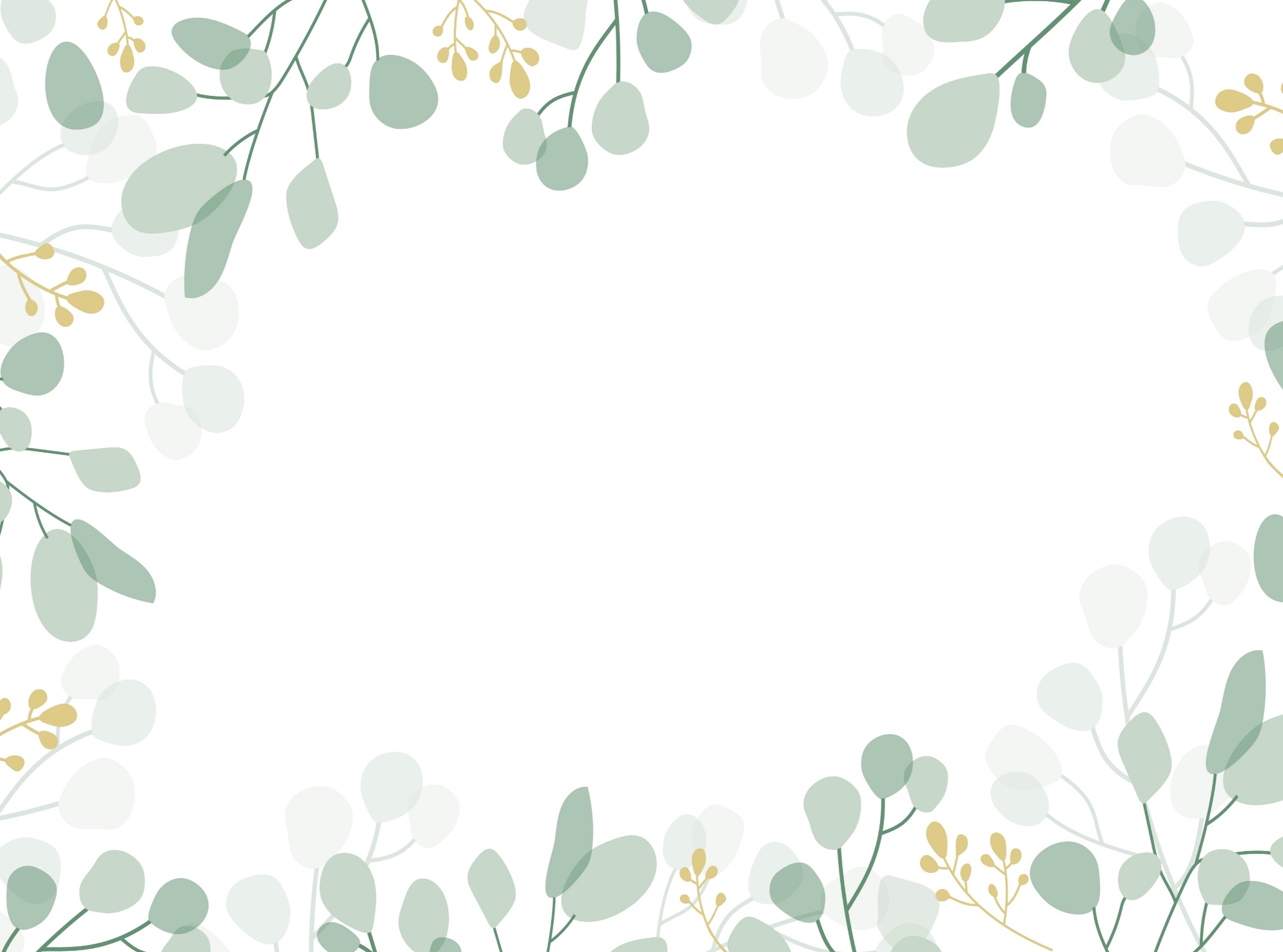 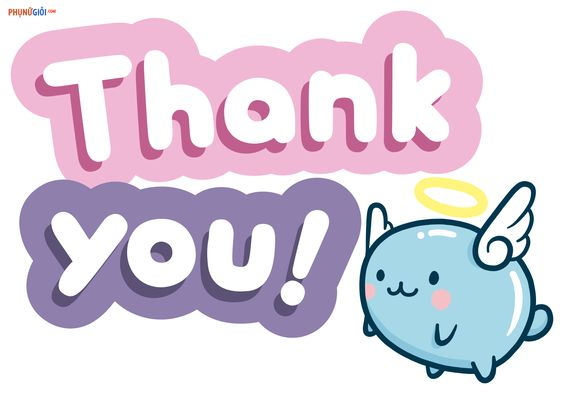